Nykterhet och demokrati
[Speaker Notes: Passet är uppbyggt kring UNF:s demokratiplattform som går att ladda ned på unf.se. Skriv gärna ut det och dela ut till deltagarna.

Passet baseras nästan helt på diskussioner. Om gruppen är stor kan det därför vara bra att dela in i smågrupper. Avrunda gärna diskussionerna i helgrupp och försök sammanfatta vad gruppen har sagt.

Varje bild har ett par diskussionsfrågor och avslutas med ett citat från demokratiplattformen. Avsluta gärna diskussionerna med att diskutera citatet. Håller gruppen med citatet eller inte?

Välj ut de bilder som har de mest intressanta frågeställningarna. Du kan också komma på egna själv! Titta i demokratiplattformen för inspiration på vad ni skulle kunna diskutera!]
AKTIV.
Varför är du ideellt engagerad?

Vad betyder ordet folkrörelse för dig?

Kan ett samhälle vara demokratiskt utan frivilligas insatser?
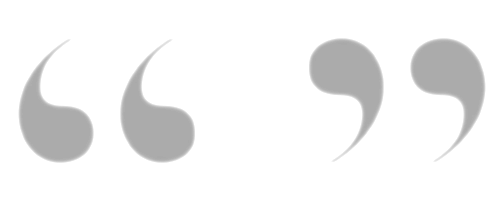 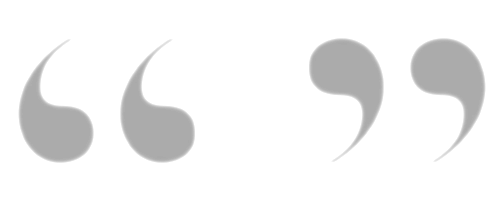 Vi arbetar inte endast för nykterhet, utan ger också verktyg till människor att vara aktiva och deltagande samhällsmedborgare.
[Speaker Notes: Passet är uppbyggt kring UNF:s demokratiplattform som går att ladda ned på unf.se. Skriv gärna ut det och dela ut till deltagarna.

Passet baseras nästan helt på diskussioner. Om gruppen är stor kan det därför vara bra att dela in i smågrupper. Avrunda gärna diskussionerna i helgrupp och försök sammanfatta vad gruppen har sagt.

Varje bild har ett par diskussionsfrågor och avslutas med ett citat från demokratiplattformen. Avsluta gärna diskussionerna med att diskutera citatet. Håller gruppen med citatet eller inte?

Välj ut de bilder som har de mest intressanta frågeställningarna. Du kan också komma på egna själv! Titta i demokratiplattformen för inspiration på vad ni skulle kunna diskutera!]
TILLTRO.
Vad händer i ett samhälle när vi inte litar på varandra?

Varför litar människor inte på varandra?

Tycker du att människan är god?
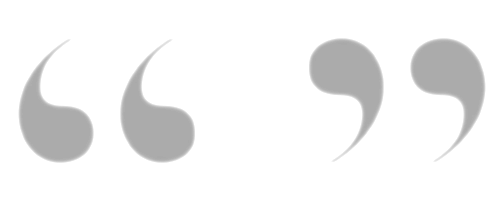 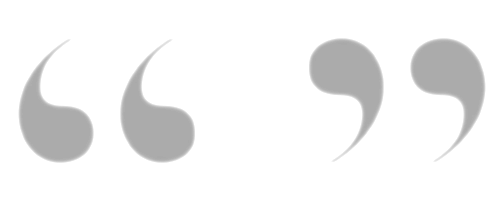 Demokrati vilar på en positiv människosyn och grund-läggande tilltro till att människan är god och vill bidra till en bättre värld.
[Speaker Notes: Passet är uppbyggt kring UNF:s demokratiplattform som går att ladda ned på unf.se. Skriv gärna ut det och dela ut till deltagarna.

Passet baseras nästan helt på diskussioner. Om gruppen är stor kan det därför vara bra att dela in i smågrupper. Avrunda gärna diskussionerna i helgrupp och försök sammanfatta vad gruppen har sagt.

Varje bild har ett par diskussionsfrågor och avslutas med ett citat från demokratiplattformen. Avsluta gärna diskussionerna med att diskutera citatet. Håller gruppen med citatet eller inte?

Välj ut de bilder som har de mest intressanta frågeställningarna. Du kan också komma på egna själv! Titta i demokratiplattformen för inspiration på vad ni skulle kunna diskutera!]
DROGER.
Varför arbetar UNF för demokrati?

Hur påverkas demokratin av att folk dricker?

Är ett samhälle mer eller mindre demokratiskt på grund av att folk dricker?
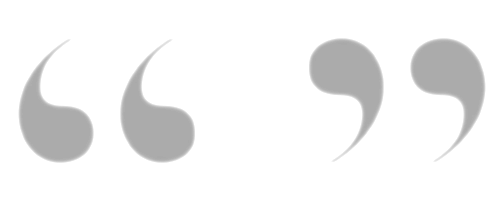 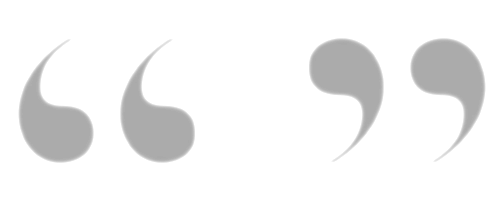 Drogkonsumtionen är ett hinder och en börda för demok-ratin eftersom drogkulturen försvårar för människor att ta ansvar och makt över sina liv och samhällsutvecklingen.
[Speaker Notes: Passet är uppbyggt kring UNF:s demokratiplattform som går att ladda ned på unf.se. Skriv gärna ut det och dela ut till deltagarna.

Passet baseras nästan helt på diskussioner. Om gruppen är stor kan det därför vara bra att dela in i smågrupper. Avrunda gärna diskussionerna i helgrupp och försök sammanfatta vad gruppen har sagt.

Varje bild har ett par diskussionsfrågor och avslutas med ett citat från demokratiplattformen. Avsluta gärna diskussionerna med att diskutera citatet. Håller gruppen med citatet eller inte?

Välj ut de bilder som har de mest intressanta frågeställningarna. Du kan också komma på egna själv! Titta i demokratiplattformen för inspiration på vad ni skulle kunna diskutera!]
MAKT.
Vad tänker du på när du hör ordet makt?

Är makt något positivt?

Har du makt?
Om ja, hur får du den?
Om nej, varför inte?
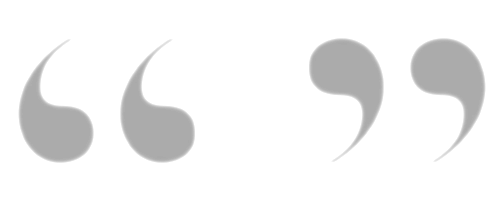 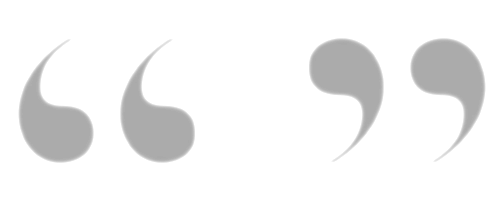 Makten i ett samhälle är inte en begränsad mängd som fördelas, utan makt kan skapas och förstöras.
[Speaker Notes: Passet är uppbyggt kring UNF:s demokratiplattform som går att ladda ned på unf.se. Skriv gärna ut det och dela ut till deltagarna.

Passet baseras nästan helt på diskussioner. Om gruppen är stor kan det därför vara bra att dela in i smågrupper. Avrunda gärna diskussionerna i helgrupp och försök sammanfatta vad gruppen har sagt.

Varje bild har ett par diskussionsfrågor och avslutas med ett citat från demokratiplattformen. Avsluta gärna diskussionerna med att diskutera citatet. Håller gruppen med citatet eller inte?

Välj ut de bilder som har de mest intressanta frågeställningarna. Du kan också komma på egna själv! Titta i demokratiplattformen för inspiration på vad ni skulle kunna diskutera!]
LYCKA.
Tycker du att det finns någon koppling mellan lycka och demokrati?

Tycker du att det finns någon koppling mellan lycka och makt?
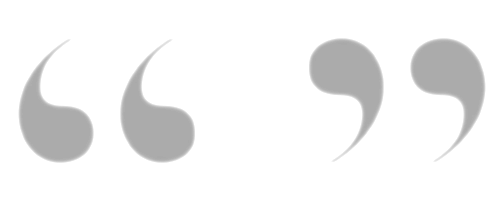 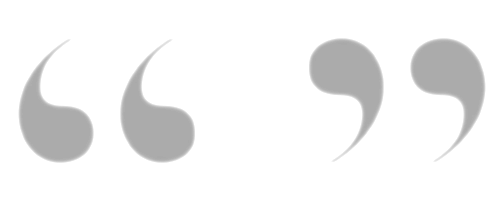 I en demokrati ges varje människa utrymme att forma sitt eget liv och sin omvärld, vilket bidrar till att människor får makt över sitt eget liv och välbefinnande.
[Speaker Notes: Passet är uppbyggt kring UNF:s demokratiplattform som går att ladda ned på unf.se. Skriv gärna ut det och dela ut till deltagarna.

Passet baseras nästan helt på diskussioner. Om gruppen är stor kan det därför vara bra att dela in i smågrupper. Avrunda gärna diskussionerna i helgrupp och försök sammanfatta vad gruppen har sagt.

Varje bild har ett par diskussionsfrågor och avslutas med ett citat från demokratiplattformen. Avsluta gärna diskussionerna med att diskutera citatet. Håller gruppen med citatet eller inte?

Välj ut de bilder som har de mest intressanta frågeställningarna. Du kan också komma på egna själv! Titta i demokratiplattformen för inspiration på vad ni skulle kunna diskutera!]